When Can We Start Dropping IPv4 on the DNS Root Servers?
Erik BaisDiscussion presentation
Problem statement
IPng has been mentioned in RFC’s since 1993 ( RFC 1550 ) 

Most RIR’s are not providing IPv4 space freely anymore 

Adoption of IPv6 is lacking .. Even almost 8 years after the World IPv6 day in 2011.
How can we get v6 as the standard ?
Despite all efforts, most ISP’s and corporations are implementing v4 as the default numbering … 

Management has little to no incentive to move to v6 ...
This is not a v4 vs v6 bashing presentation
We all know about the v4 status .. And we all love v6 … 

No discussion/questions about one vs the other ..  

Or about lacking deployments or possible lacking vendor support .. 

It can’t be done or I’m scared isn’t a viable argument … (anymore)
The goal of this talk …
The goal is to think/talk about a possible date … in the future .. 

Beyond a budget / investment period .. ( in case of new equipment )

Let’s start the discussion with some statements …
DNS Rootserver Operators
All Operators support v4 AND v6 for root-server operations. (Finaly)

But not all nodes of those operators, support dual-stack (yet?) ..

Those nodes should be fixed or removed …
Root-servers by name & IP address
Source: https://www.iana.org/domains/root/servers
Example of a node overview - Nednod
Source: https://root-servers.org
ISP DNS resolvers
ISP’s can fix their own resolvers for dual-stack within a couple hrs.

It will allow all their internal customers to connect both with v4 and v6. 

Even if the root-server they query, only resolves on v6 

Required : a v6 prefix in BGP, fix their resolvers to support dual-stack.

Cost : Free of charge, time to implement is required. Resolver software can be free of charge.
Simplified example
Statement 1
All DNS Root servers are currently dual-stacked … 

Most (!!) .tlds are dual-stacked. Some vanity tlds are not ?? (!!) 
Some nodes are not v6 enabled ... IPv6 only isn’t flagged … while IPv4 only is.

 IPv6 is free to obtain for all RIPE NCC members. 
IPv6 is almost free for non-members of RIPE. 

The goal is to get all ISP’s to have IPv6 implemented in BGP in 5 years.
IPv6 allocations and Announced .. and usage
Statement 2
As all ISP’s have IPv6 and in BGP (even if it would be in a free software router on a second hand server … even without doing any traffic .. )  

The initial step is to get your DNS Servers dual-stacked. 

All current DNS software supports IPv6 and dual-stack configs. Out of the box at no additional charge / cost.
Statement 3
If a dual-stack DNS resolver can reach the DNS Rootservers over IPv6 …..  And IPv6 is the preferred default for most, if not all OS’s … 
Or is it ?? 

Then there is NO technical requirement for DNS Rootservers to keep supporting IPv4 …  

Except for out-dated security tools in military environments and filtering regime’s ...  
Spoiler:  They have their own root servers (!!) so who cares ?? …
Statement 4
IPv6 MUST be the only supported protocol on nodes for DNS Rootserver operators within 7 years … 

Reduction off active IPv4 enabled nodes using unicast in after 5 years.. 
This will make it somewhat ‘slower’ for IPv4 only enabled resolvers to use a DNS Root server. And give faster responses to IPv6 enabled nodes. 

Marketing ramp-up ... IPv4 Only networks will go off-line in 2026
Stats from our network
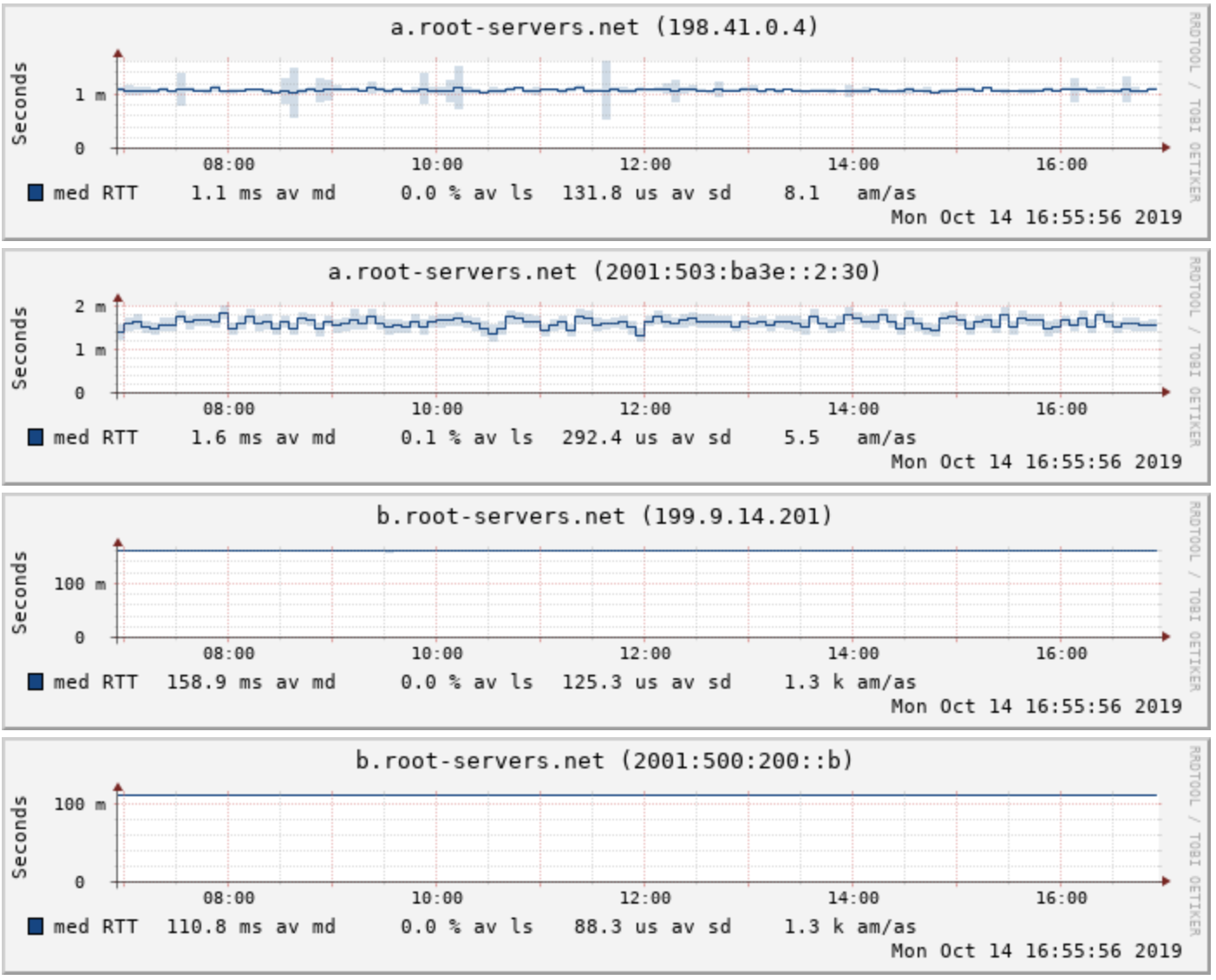 Stats from our network
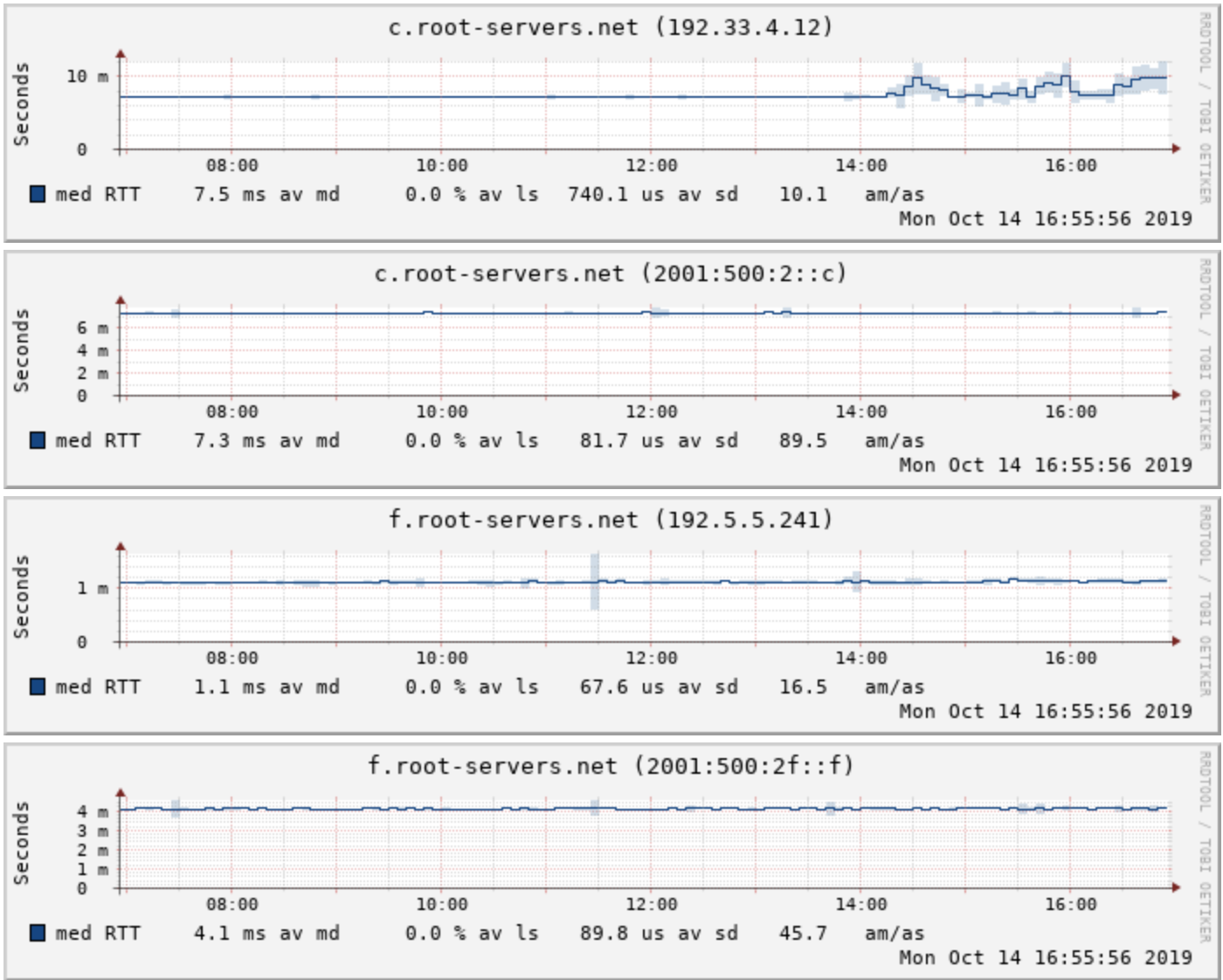 Stats from our network
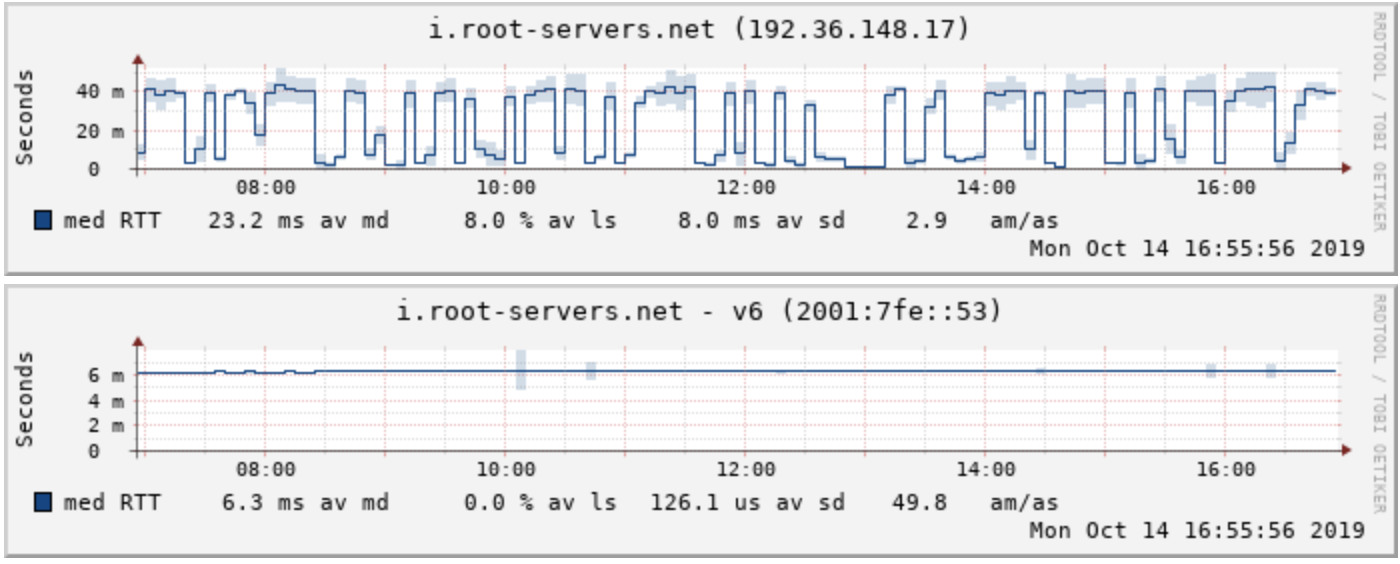 Stats from our network
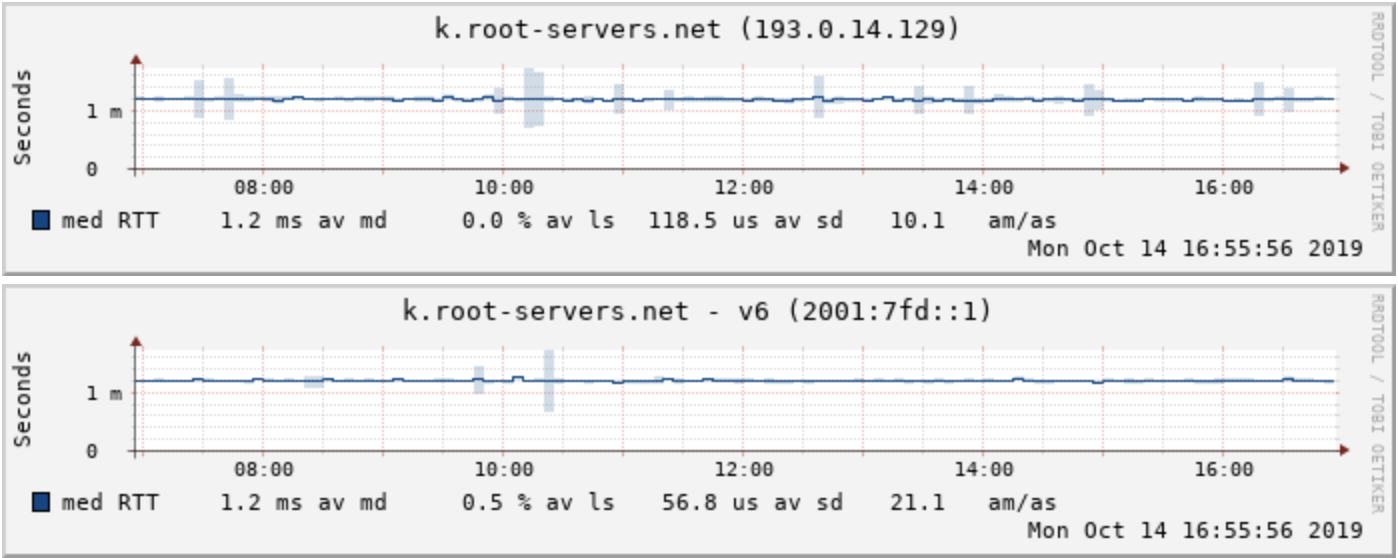 DNSMon ( RIPE )
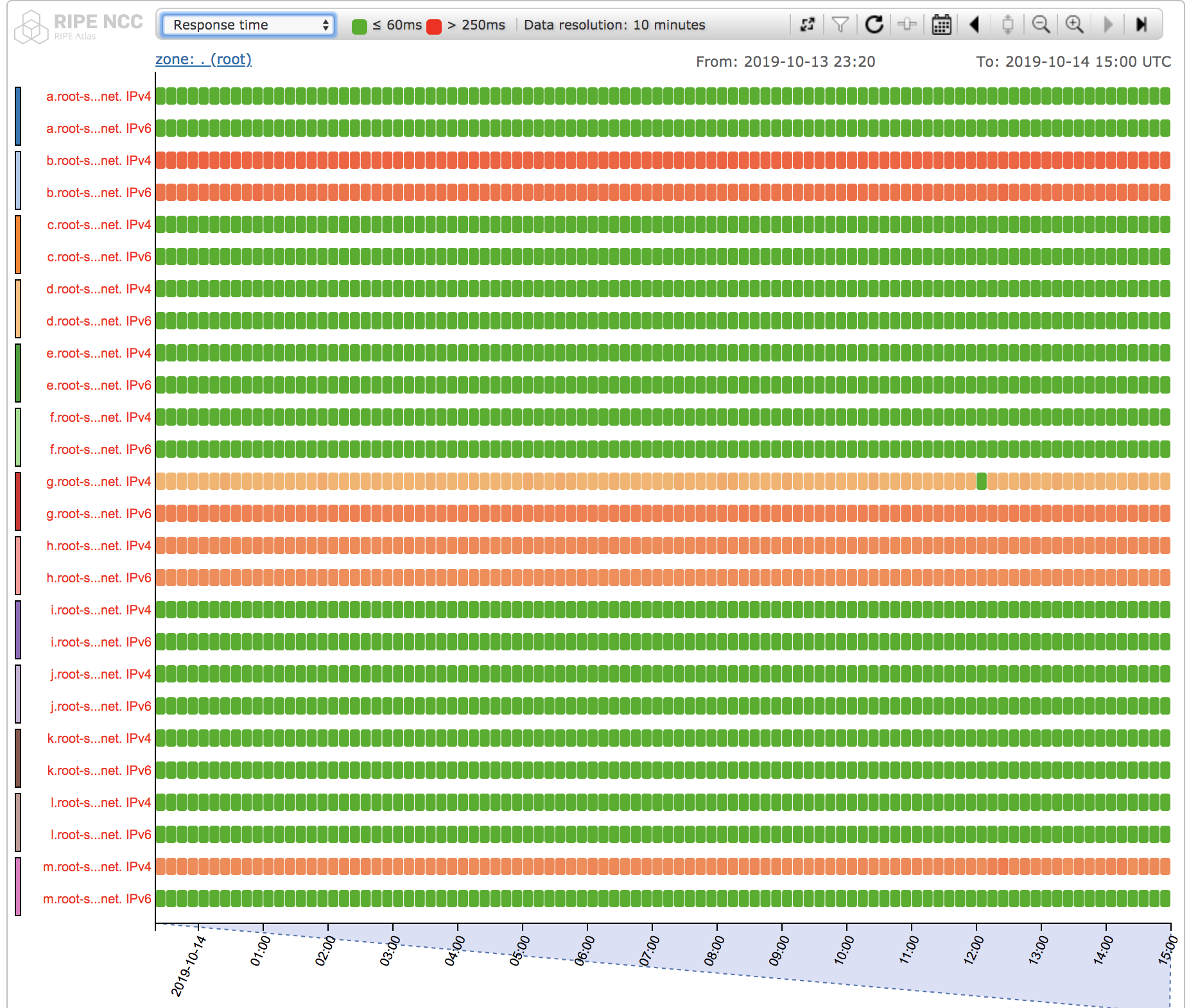 Questions or suggestions ?